Overview of Machine Learning
Geoff Hulten
Definitions of Machine Learning
Traditional Programming
Machine learning is a branch of artificial intelligence based on the idea that systems can learn from data, identify patterns and make decisions with minimal human intervention.


A computer program that can learn from experience E with respect to some class of tasks T and performance measure P, so that its performance at tasks in T, as measured by P, improves with experience E.
 -Mitchell
Program
Output
Computer
Data
Machine Learning
Output
Program
Computer
Data
Why Machine Learning
Big problems
~100 million songs
~130 million books
~644 million websites 


Open ended problems
8.6k tweets per second
2.4 billion active Facebook users
~66k new web pages per day
Time changing problems





Intrinsically hard problems
Human Level Perception
First speech recognition 1952
Complex Open-ended games
First chess program 1957
Deep Blue 1997 beat Kasparov
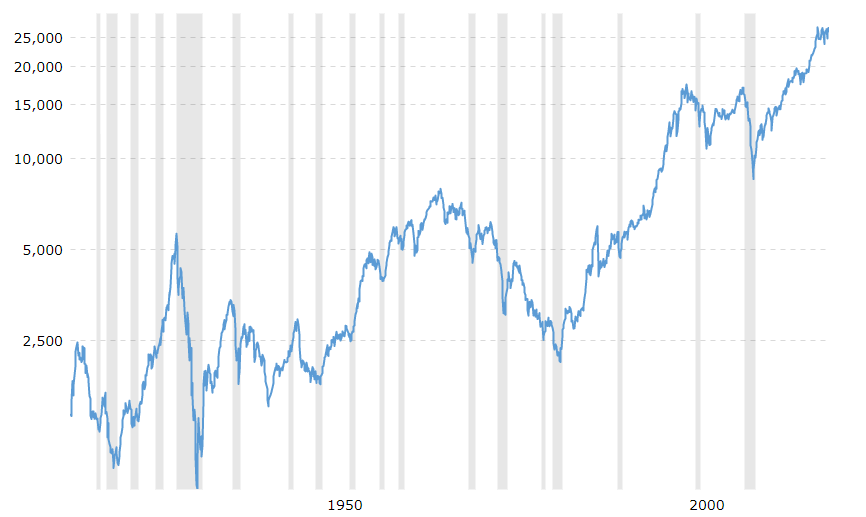 These things are hard to count. Numbers came from web searches and vague estimates. I’m sure they aren’t super precise.
Successes of Machine Learning
AlgorithmicTrading
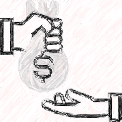 Spam
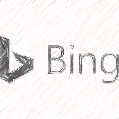 Personalization
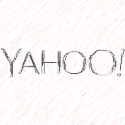 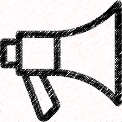 Malware
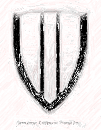 Loan
Underwriting
Targeting
Identity
Theft
Predicting
Churn
Intrusion
Detection
Portfolio
Management
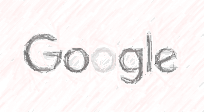 Forecasting
Recommendations
Web Search
Abuse / Security
Finance
Marketing &E-commerce
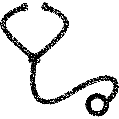 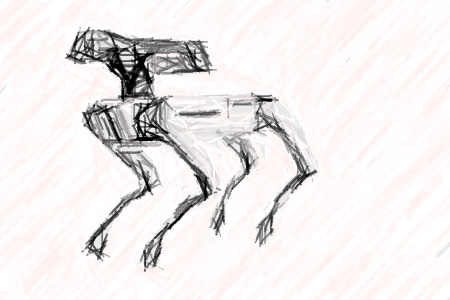 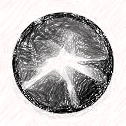 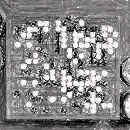 Self-DrivingCars
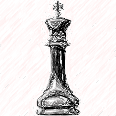 Kinect
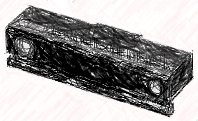 Go
Healthcare
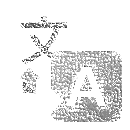 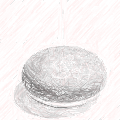 Siri
Translation
Chess
Localization
Social Networks
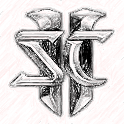 Home
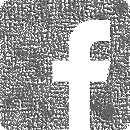 ControlSystems
Perception
Conservation
Starcraft
Robotics
Digital Assistants
Many Others
Games
Why Not Machine Learning?
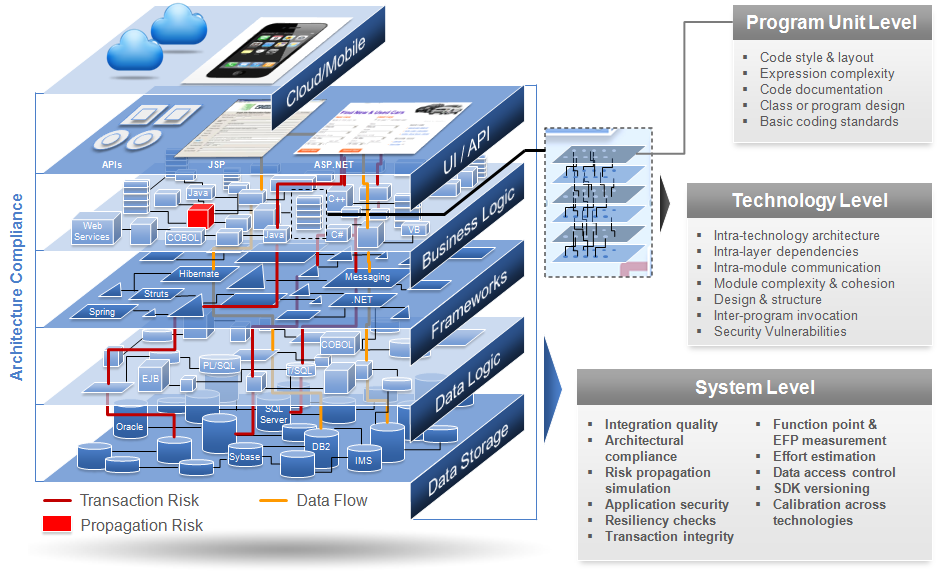 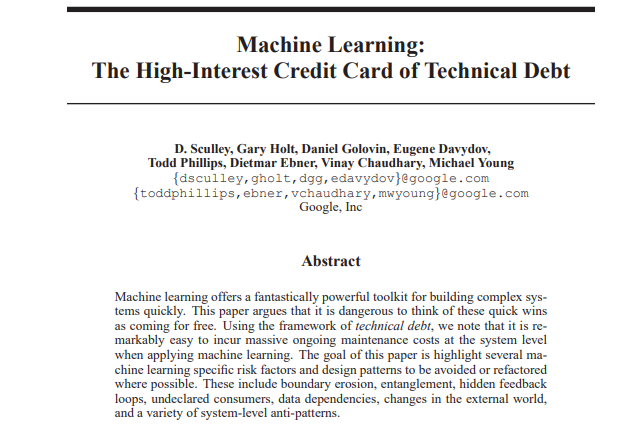 Machine
Learning
Machine learning not set up for success
Simple problems
Deterministic problems
Problems efficiently solved other ways
(Link to Paper)
Brief Review of Data
Unstructured Data
Collection of e-books
Crawl of 1,000,000 web pages
The raw contents of your hard drive
Images of every product in a product catalogue
Structured Data
Numerical
Categorical
Binary
Text
Relational
Etc…
Supervised Learning
ML ALGORITHM
Learned
Function
Discrete Y:  Classification     e.g. Genre
Continuous Y: Regression     e.g. Number of Pages
Probability Estimation:     e.g. P(Best Seller | X)
def F(BookTitle, NumberOfPages, YearPublished, Genre, HasWord(Robot), AuthorID):
     # return 1 if the book is a best seller, and 0 if the book is not a best seller

     return       …           #  output of the machine learning algorithm goes here (sorta)
Types of Machine Learning Algorithms
Thousands of machine learning algorithms, hundreds new every year

Supervised (inductive) learningTraining data includes desired outputs
Unsupervised learningTraining data does not include desired outputs
Semi-supervised learningTraining data includes a few desired outputs
Reinforcement learningRewards from sequence of actions
Components of a Machine Learning Algorithm
Model Structure – Structure of the function the algorithm learns



Loss Function – What the learning algorithm optimizes for



Optimization – How the learning algorithm finds the best model
Components of an ML Algorithm	Model Structure
Decision Tree
def F(BookTitle, NumberOfPages, YearPublished, Genre, HasWord(Robot), AuthorID):
     if YearPublished > 1990:
          if Genre == “Science Fiction”:
               return 1
          else:
               return 0
     elif AuthorID == 1010:
          return 1
     else:
          return 0
Linear Models
Decision trees
Ensembles of models
Instance based methods
Neural networks
Support vector machines
Graphical models (Bayes/Markov nets)
Etc.
Linear Model
def F(BookTitle, NumberOfPages, YearPublished, Genre, HasWord(Robot), AuthorID):
      
     sum = 0.5 * NumberOfPages + 0.75 * YearPublished + 0.1 * AuthorID

     return 1 if sum > 2000 else 0
Accurate? Generalize? We’ll get to these…
Components of an ML Algorithm	Loss Function
Accuracy
Precision and recall
Cost / Utility
Squared error
Likelihood
Posterior probability
Margin
L1 & L2 Normalization
Entropy
K-L divergence
Etc.
Just get the right answer…
But there are many types of mistakes…
Smooth and continuous…
Some like probabilistic interpretations…
Controlling complexity is important…
Many proven/useful approaches…
Components of an ML Algorithm	Optimization
Try N changes to the model, pick the best one, repeat
Greedy search
Gradient Descent
Linear Programming
Regularization
Many variations
Find gradient of loss WRT model parameters, take step, repeat
Set up as system of linear equations, find optimal
Tradeoff between model simplicity and loss reduction
Look ahead, momentum, stochastic methods / batching, learning rates, termination conditions, and more…
Simple Machine Learning Example
So what is f()?
Gather a Training Set
Process Generating Data
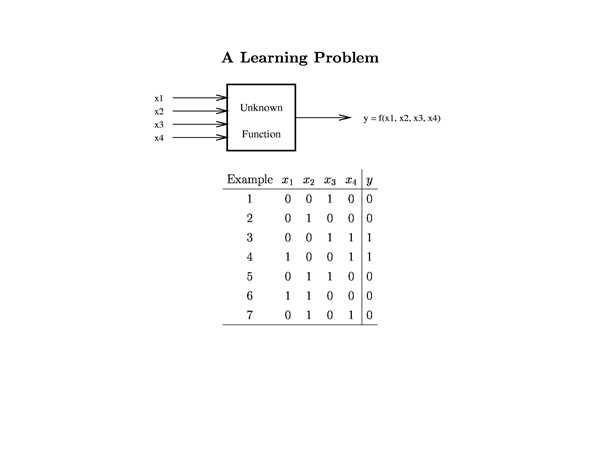 Training Example
And there are many other ways to represent functions…
What Could Go Wrong…
Your training set is too small
Or is biased
User’s Tastes change
You don’t log the right data
Training Set
Process Generating Data
You pick the wrong
Model type
Bias / Variance
Your feature engineering 
loses important detail
Your Optimization takes too long
You learn something that doesn’t match the process
	Generalization
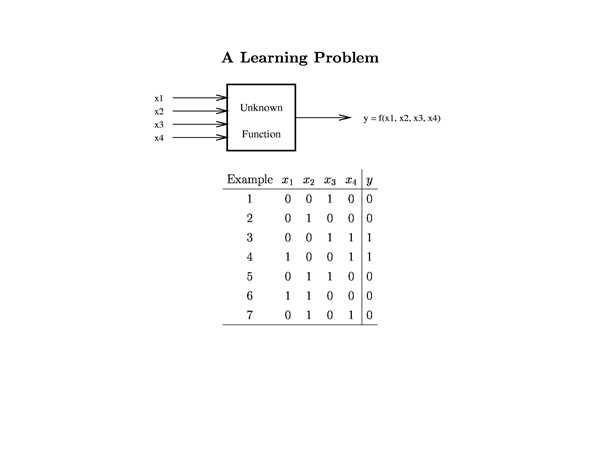 And then you have to deploy it, hook it to users, and run it over time…
Making Working Systems
Traditional Software
AI and Machine Learning
Programming Languages
Algorithms
Data Structures
Networking
Etc.



Software Engineering
Statistics
Data Science
Machine Learning
Computer Vision
Natural Language Processing



Machine Learning Engineering
[Speaker Notes: And one more bit of context before we get into detail.

There are many skills that go into making working Intelligent Systems. As an analogy, in software you have base skills like:

Programming languages
Algorithms and data structures
Networking and other specialized skills

But then you have to take these skills and combine them to make a working system. And the ability to do this combination is a skill in its own right, sometimes called Software Engineering. To be good at software engineering you need to know about architecture, software lifecycles, management and program management -- all different ways to organize parts of the system and the people building the system to achieve success.

Software engineering skills are critical to moving beyond building small systems with a couple of people and to start have big impact.

When working with AI and machine learning you have to add a bunch of things to the base skills, including:

Statistics
Data science
Machine learning algorithms
And then maybe some specialized things like computer vision or natural language understanding

But then you also need to integrate these skills into your broader software engineering process, so that you can turn data into value at large scale.

This talk is about what you need to know to take these base data and machine learning skills and turn them into working systems. Not Software Engineering exactly, maybe call it Machine Learning engineering.]
Scientific Method, Math, Basic Software Engineering
Researcher
Advance Human Knowledge
Early Days
Statistics, Data Manipulation, Some Modeling, Communication
Data Scientist
Stories from Data
Machine learning algorithms, Domain specific feature engineering, Modeling, basic programming
Specialization
Build Predictive Models
Applied (ML) Scientist (Modeler)
Software Engineering, ML Concepts, ML Design Patterns
Integrate Machine Learning into Systems
ML Engineer
Technical Program Management, ML Design Patterns
Design solutions that leverage machine learning
ML Program Manager
Summary
Reasons for ML
Big problems
Open-ended problems
Time-changing problems
Hard problems

Types of Learning
Supervised, unsupervised, semi-supervised, reinforcement learning
Exciting time for ML – many challenges & many ways to get involved